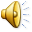 Титаническую работу провел коллектив в составе:
Грушина Марина Александровна
Кудактина Антонина Александровна
Ксавериев Александр Владимирович
Калабина Татьяна Тимофеевна
«Ямщик сидит на облучке, в тулупе, в красном кушаке».						А. С. Пушкин
для многих современных школьников содержание строки существенно беднее: «Кто-то сидит на чём-то в чем-то красном».
. Фолловеры моего твиттера помнят этот день, поскольку публикация опроса вызвала немалое число ретвитов и реплаев»
Прочитав (услышав) подобное, возможно, уже учителю придётся задуматься над сутью прочитанного фрагмента.
«П.М. Пржевальский внёс огромный вклад в развитие русской географической науки»
Фразу можно понять и так: «П.М. Пржевальский внёс огромный вклад, т. е. оказал финансовую поддержку (сделал инвестиции) в развитие русской географической науки».
Ключевые слова — это маркеры смысла всей фразы и в совокупности они должны образовывать логическую последовательность, что-то вроде рассказа в рассказе (или его скелета), несущего главный смысл всего текста.
Метод «ключевых слов» основан на том, что в каждой фразе может быть выделено одно- два ключевых слова, припомнив которые немедленно вспоминаешь целиком и всю фразу, а для каждого абзаца — это ключевая фраза, по которой можно легко вспомнить раз прочитанный абзац.
Рассмотрим приемы использования «ключевых слов» на уроках информатики
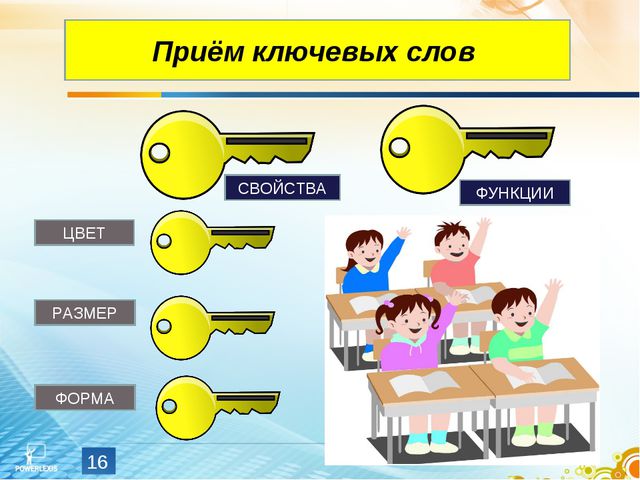 Ключевые слова
ухо
рот
информация
осязание
нос
глаза
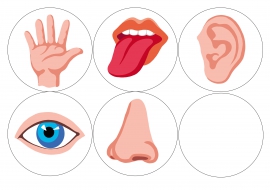 ?
ИНФОРМАЦИЯ И СПОСОБЫ ЕЁ ПОЛУЧЕНИЯ
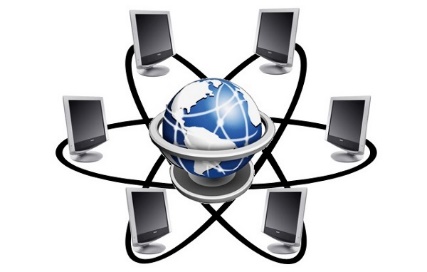 Мир виртуальная сетка окутала
Судьбы связала, сплела, перепутала.
Сети электронной большое сплетение
Двинемся мы на его покорение.
Мысли уверенных станут движением
Всюду, всегда будем в ногу со временем
Компьютер для всех и компьютер всегда!
Хорошая истина очень проста.

- Как вы считаете, о чем говорится в этом стихотворении?
Определить последовательность и взаимосвязь следующих ключевых слов
передача
поиск
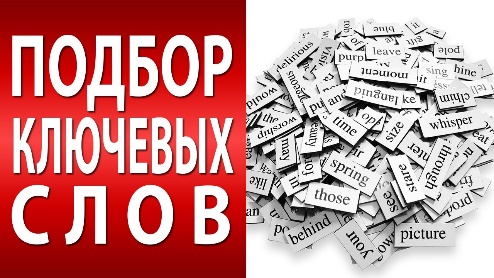 хранение
обработка
Спасибо за внимание!
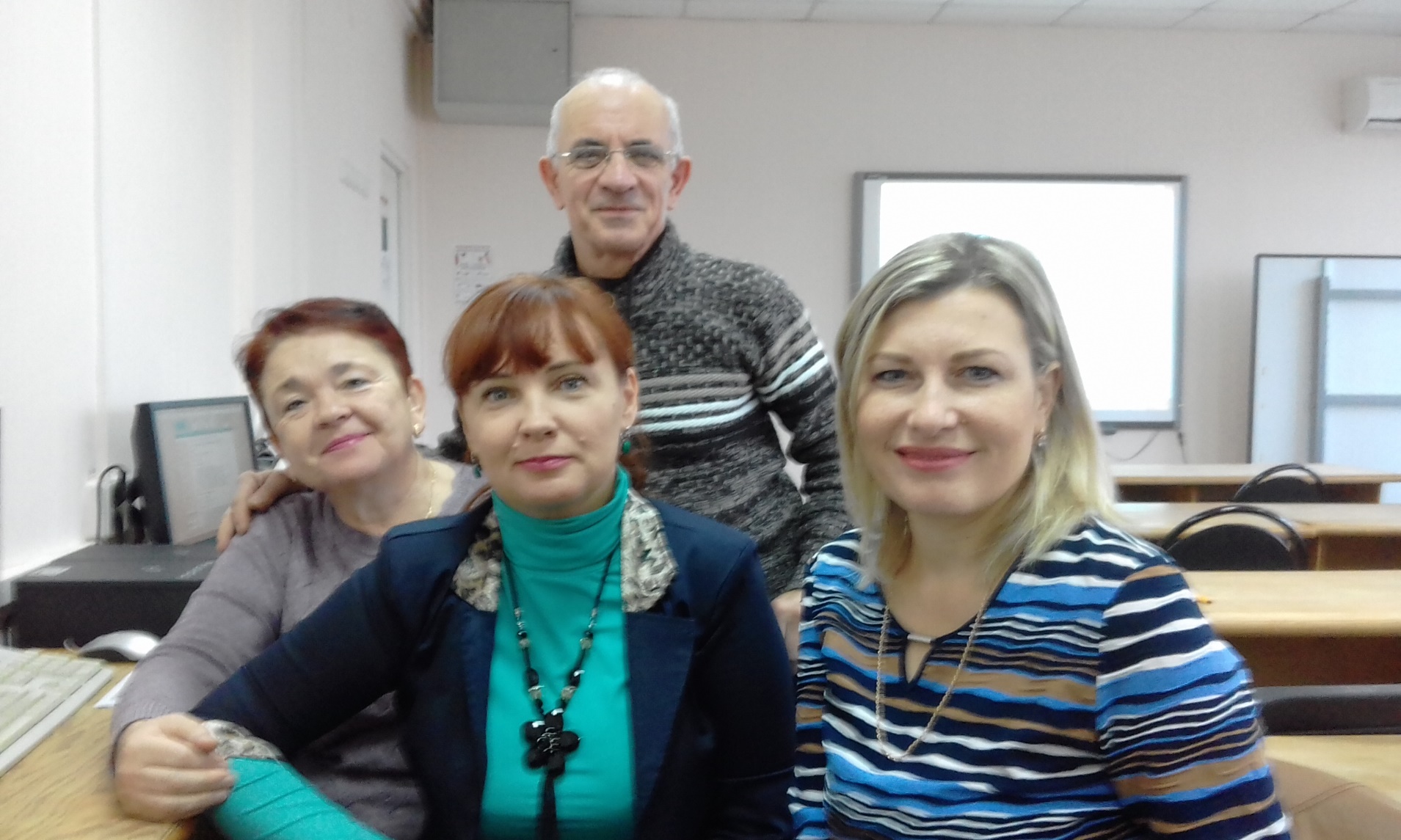